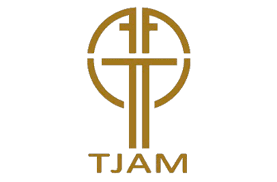 .
SISTEMA NACIONAL ANTICORRUPCIÓN.
Antecedentes internacionales
Convención Interamericana contra la Corrupción de la Organización de Estados Americanos (OEA). Firmada el 29 de marzo de 1996 en Caracas, Venezuela y ratificada el 27 de mayo de 1997. 

Convención de la Organización para la Cooperación y el Desarrollo Económico (OCDE) para Combatir el Cohecho de Funcionarios Públicos Extranjeros en Transacciones Comerciales Internacionales. Firmada el 17 de diciembre de 1997 y ratificada por México el 22 de abril de 1999. 

Convención de las Naciones Unidas contra la Corrupción, “Convención Mérida” aprobada por la Asamblea General de las Naciones Unidas (UNCAC). Firmada el 9 de diciembre de 2003 y ratificada por México el 29 de abril de 2004.
REFORMA CONSTITUCIONAL.(27 de mayo de 2015)
Artículo 22. Incluye en el caso de Enriquecimiento Ilícito para la procedencia de la extinción de dominio.
Artículo 73. Tribunal Federal de Justicia Administrativa.
Artículo 79. Facultades a la A.S.F. para fiscalizar ejercicio en curso y anteriores; participaciones y en general recursos federales.
Artículos 108 y 109. Obligación de todos los servidores públicos de presentar declaración patrimonial. Sanción a particulares por faltas administrativas graves.
REFORMA CONSTITUCIONAL.(27 de mayo de 2015)
Artículo 113. Establecimiento de los Sistemas Nacional y Locales Anticorrupción.
Artículo 116. Tribunales de Justicia Administrativa.
REFORMA LEYES ORDINARIAS(18 de julio de 2016)
LEY GENERAL DEL SISTEMA NACIONAL ANTICORRUPCIÓN.
OBJETO: 

Establecer las bases de coordinación en los niveles de gobierno para la prevención, investigación y sanción de faltas administrativas y hechos de corrupción.

OBJETIVOS:
 
Políticas públicas de combate a la corrupción, fiscalización y control de recursos           públicos.
Acciones para asegurar la integridad y comportamiento ético de servidores públicos.
Bases para el Sistema Nacional de Fiscalización
SISTEMA NACIONAL ANTICORRUPCIÓN.
LEY GENERAL DEL SISTEMA NACIONAL ANTICORRUPCIÓN.
LEY GENERAL DEL SISTEMA NACIONAL ANTICORRUPCIÓN.
FACULTADES:

Diseño y aprobación de políticas públicas  en la materia.
Emitir recomendaciones públicas no vinculantes de mejora de control interno.
Establecer la Plataforma Digital Nacional para acceder a los sistemas electrónicos.
Promover lineamientos y convenios de cooperación entre autoridades fiscales y financieras para facilitar la información a órganos internos de control.
Establecer los mecanismos de coordinación entre los Sistemas Locales Anticorrupción. 
	
DETECTAR Y SANCIONAR REDES DE CORRUPCIÓN.
LEY GENERAL DEL SISTEMA NACIONAL ANTICORRUPCIÓN.
FACULTADES:


Opinar y proponer en la política nacional en la materia.
Proyectos de mejora a la Plataforma Digital Nacional.
Establecer la red de participación ciudadana.
Proponer mecanismos de medición del fenómeno de la corrupción y para evaluar metas de la política nacional que implementen las autoridades del SNA.
Dar seguimiento al funcionamiento del SNA.
Solicitar al Comité Coordinador la emisión de exhortos para información sobre la atención a hechos de corrupción.
LEY GENERAL DEL SISTEMA NACIONAL ANTICORRUPCIÓN.
PLATAFORMA DIGITAL NACIONAL

Sistema de evolución patrimonial, de declaración de intereses y fiscal.
De servidores públicos que intervengan en contrataciones públicas.
Nacional de sujetos sancionados.
De información y comunicación  del SNA Y SNF.
De denuncias públicas de faltas advas. y hechos de corrupción.
De información pública de contrataciones.

Las sanciones impuestas por faltas administrativas graves, serán del conocimiento público cuando sea inhabilitación para ser contratados como servidores públicos, prestadores de servicios o contratistas. Las no graves no serán públicas, pero quedarán registradas para casos de reincidencia.
LEY GENERAL DE RESPONSABILIDADES ADMINISTRATIVAS
CRONOLOGÍA: 

D.O.F. del 31 de diciembre de 1982. Ley Federal de Responsabilidades de los Servidores Públicos. (SECOGEF)

D.O.F. del 13 de marzo de 2002. Ley Federal de Responsabilidades Administrativas de los Servidores Públicos. (SECODAM y S.F.P.)

D.O.F. del 18 de julio de 2016. Ley General de Responsabilidades Administrativas.
LEY GENERAL DE RESPONSABILIDADES ADMINISTRATIVAS
ÁMBITO DE APLICACIÓN: Toda la República.

OBJETO:  Distribuir las competencias entre los niveles de gobierno para establecer las responsabilidades administrativas de los Servidores Públicos, sus obligaciones, las sanciones aplicables por los actos y omisiones en que estos incurran y las de los particulares vinculados.

Principios que rigen el servicio público: Disciplina, Legalidad, Objetividad, Profesionalismo, Honradez, Lealtad, Imparcialidad, Integridad, Rendición de cuentas, Eficacia y Eficiencia.

Actuar conforme a la norma, que deben conocer y cumplir.
No obtener beneficio o provecho personal o en favor de terceros.
Satisfacer el  interés colectivo sobre el particular.
No conceder privilegios ni preferencias.
Administrar los recursos con honradez y  transparencia.
Tener vocación de servicio.
No comprometer al Estado Mexicano.
Promover, respetar y garantizar los derechos humanos.
LEY GENERAL DE RESPONSABILIDADES ADMINISTRATIVAS
Mecanismos de Prevención

Medidas y acciones de las Secretarías y OIC.
Emisión de los Códigos de Ética por las Secretarías y OIC.
Máxima Publicidad del Código de Ética.
Evaluación anual de las acciones concretas de los OIC.
Selección de integrantes de los OIC con base en igualdad de oportunidades, méritos y profesionalización.
Orientación en mecanismos de autorregulación y de controles internos con la Iniciativa Privada, que implique programas de integridad.
LEY GENERAL DE RESPONSABILIDADES ADMINISTRATIVAS
Integridad de las Personas Morales

En la responsabilidad de las personas morales, por faltas administrativas graves cometidas por las personas físicas que actúen en sus representación, se valorará si cuentan con una política de integridad con cuando menos los siguientes elementos:
Manual de organización claro y completo que delimite funciones y responsabilidades.
Código de conducta publicado y socializado.
Sistemas adecuados de control, vigilancia y auditoría.
Procesos adecuados de capacitación y entrenamiento.
Políticas de recursos humanos que eviten ingreso de personas que ponan en riesgo a la corporación, sin que implique discriminación.
LEY GENERAL DE RESPONSABILIDADES ADMINISTRATIVAS
Rendición de Cuentas

Los datos públicos de la presentación de declaraciones patrimonial, de intereses y de constancia de presentación de declaración fiscal, se inscribirán en el Sistema de Evolución Patrimonial de la Plataforma Digital Nacional. Esta información puede ser consultada y utilizada por el M.P., los Tribunales, autoridades judiciales y autoridades investigadores, substanciadoras y resolutoras.
Todos los Servidores Públicos están obligados  presentar las declaraciones; éstas se verificarán de forma aleatoria.
Si no se presenta en plazo la declaración inicial y de modificación, una vez requerido, quedará sin efectos el nombramiento; en el caso de la de conclusión, dará lugar a inhabilitación de 3 meses a 1 año.
LEY GENERAL DE RESPONSABILIDADES ADMINISTRATIVAS
Registro de servidores públicos participantes en contrataciones públicas

Se registrarán en la Plataforma Digital Nacional, todos los que intervengan en la tramitación, atención y resolución para la adjudicación de un contrato, enajenación de muebles.

Las Secretarías o los OIC, supervisarán los procedimientos de contratación pública, para verificar que se llevan a cabo conforma a la normatividad correspondiente.
LEY GENERAL DE RESPONSABILIDADES ADMINISTRATIVAS
Faltas Administrativas NO GRAVES de los Servidores Públicos

NO ejercer sus funciones con respeto y observando el código de ética.
NO denunciar actos u omisiones que advierta..
NO atender instrucciones de superiores inherentes al servicio público.
NO presentar sus declaraciones patrimonial y de intereses.
NO colaborar en los procedimientos judiciales o advos. en los que sea parte
NO cerciorarse antes de celebrar contratos públicos, que el particular no sea servidor público.
LEY GENERAL DE RESPONSABILIDADES ADMINISTRATIVAS
Faltas Administrativas GRAVES de los Servidores Públicos

COHECHO. Exija, acepte o obtenga o pretenda obtener  por sí o a través de terceros, con motivo de sus funciones, beneficios indebidos como dinero, valores muebles o inmuebles, donaciones, servicios, empleos para sí o su cónyuge, consanguíneos parientes civiles o para terceros con los que tenga interés.
PECULADO. Autorice, solicite o realice para el uso o apropiación para sí o las personas antes mencionadas, de recursos públicos, sean materiales, humanos o financieros, sin fundamento jurídico o contraviniendo normas.
DESVÍO DE RECURSOS PÚBLICOS. Autorice, solicite o realice actos para la asignación o desvío de recursos públicos, sean materiales, humanos o financieros, sin fundamento jurídico o en contraposición a las normas aplicables.
LEY GENERAL DE RESPONSABILIDADES ADMINISTRATIVAS
Faltas Administrativas GRAVES de los Servidores Públicos

UTILIZACIÓN INDEBIDA DE INFORMACIÓN.  Adquiera para sí o para las personas referidas, bienes inmuebles, muebles y valores que pudieren incrementar su valor o, en general, que mejoren sus condiciones, así como obtener cualquier ventaja o beneficio privado, como resultado de información privilegiada de la cual haya tenido conocimiento.
ABUSO DE FUNCIONES.  Ejerza atribuciones que no tenga conferidas o se valga de las que tenga, para realizar o inducir actos u omisiones arbitrarios, para generar un beneficio para sí o para las personas referidas o para causar perjuicio a alguna persona o al servicio público.
ACTUACIÓN BAJO CONFLICTO. Intervenga por motivo de su empleo, cargo o comisión en cualquier forma, en la atención, tramitación o resolución de asuntos en los que tenga Conflicto de Interés o impedimento legal. Debe informar y excusarse.
LEY GENERAL DE RESPONSABILIDADES ADMINISTRATIVAS
Faltas Administrativas GRAVES de los Servidores Públicos

CONTRATACIÓN INDEBIDA.   Autorice cualquier tipo de contratación, así como la selección, nombramiento o designación, de quien se encuentre impedido por disposición legal o inhabilitado por resolución de autoridad competente para ocupar un empleo, cargo o comisión en el servicio público o inhabilitado para realizar contrataciones con los entes públicos, siempre que en el caso de las inhabilitaciones, al momento de la autorización, éstas se encuentren inscritas en el sistema nacional de servidores públicos y particulares sancionados de la Plataforma digital nacional
ENRIQUECIMIENTO OCULTO U OCULTAMIENTO DE CONFLICTO DE INTERÉS.  Falte a la veracidad en la presentación de las declaraciones de situación patrimonial o de intereses, que tenga como fin ocultar, respectivamente, el incremento en su patrimonio o el uso y disfrute de bienes o servicios que no sea explicable o justificable, o un Conflicto de Interés.
LEY GENERAL DE RESPONSABILIDADES ADMINISTRATIVAS
Faltas Administrativas GRAVES de los Servidores Públicos

TRÁFICO DE INFLUENCIAS. Utilice la posición que su empleo, cargo o comisión le confiere para inducir a que otro servidor público efectúe, retrase u omita realizar algún acto de su competencia, para generar cualquier beneficio, provecho o ventaja para sí o para alguna de las personas referidas
ENCUBRIMIENTO.  Cuando en el ejercicio de sus funciones llegare a advertir actos u omisiones que pudieren constituir Faltas administrativas, realice deliberadamente alguna conducta para su ocultamiento.
LEY GENERAL DE RESPONSABILIDADES ADMINISTRATIVAS
Faltas Administrativas GRAVES de los Servidores Públicos

DESACATO. El que, tratándose de requerimientos o resoluciones de autoridades fiscalizadoras, de control interno, judiciales, electorales o en materia de defensa de los derechos humanos o cualquier otra competente, proporcione información falsa, así como no dé respuesta alguna, retrase deliberadamente y sin justificación la entrega de la información, a pesar de que le hayan sido impuestas medidas de apremio conforme a las disposiciones aplicables.
OBSTRUCCIÓN DE LA JUSTICIA.   Los responsables de la investigación, substanciación y resolución de las Faltas administrativas, simulen conductas no graves, no inicien en 30 días el procedimiento o revelen la identidad de un denunciante anónimo.
LEY GENERAL DE RESPONSABILIDADES ADMINISTRATIVAS
Actos de particulares vinculados con Faltas Administrativas GRAVES

SOBORNO. El que prometa, ofrezca o entregue cualquier beneficio indebido a uno o varios Servidores Públicos, directamente o a través de terceros, a cambio de que dichos Servidores Públicos realicen o se abstengan de realizar un acto relacionado con sus funciones o con las de otro servidor público, o bien, abusen de su influencia real o supuesta, con el propósito de obtener o mantener, para sí mismo o para un tercero, un beneficio o ventaja, con independencia de la aceptación o recepción del beneficio o del resultado obtenido.
PARTICIPACIÓN ILICITA EN PROCED. ADVOS. Realice actos u omisiones para participar, estando impedido o inhabilitado.
LEY GENERAL DE RESPONSABILIDADES ADMINISTRATIVAS
Actos de particulares vinculados con Faltas Administrativas GRAVES

UTILIZACIÓN DE INFORMACIÓN FALSA. El que prometa, ofrezca o entregue cualquier beneficio indebido a uno o varios Servidores Públicos, directamente o a través de terceros, a cambio de que dichos Servidores Públicos realicen o se abstengan de realizar un acto relacionado con sus funciones o con las de otro servidor público, o bien, abusen de su influencia real o supuesta, con el propósito de obtener o mantener, para sí mismo o para un tercero, un beneficio o ventaja, con independencia de la aceptación o recepción del beneficio o del resultado obtenido.
TRAFICO DE INFLUENCIA PARA INDUCIR A LA AUTORIDAD. El que use su influencia, poder económico o político, real o ficticio, sobre cualquier servidor público, con el propósito de obtener para sí o para un tercero un beneficio o ventaja, o para causar perjuicio a alguna persona o al servicio público, con independencia de la aceptación del servidor o de los Servidores Públicos o del resultado obtenido.
LEY GENERAL DE RESPONSABILIDADES ADMINISTRATIVAS
Actos de particulares vinculados con Faltas Administrativas GRAVES

COLUSIÓN. El que ejecute con uno o más sujetos particulares, en materia de contrataciones públicas, acciones que impliquen o tengan por objeto o efecto obtener un beneficio o ventaja indebidos en las contrataciones públicas de carácter federal, local o municipal. También se considerará colusión cuando los particulares acuerden o celebren contratos, convenios, arreglos o combinaciones entre competidores, cuyo objeto o efecto sea obtener un beneficio indebido u ocasionar un daño a la Hacienda Pública o al patrimonio de los entes públicos.
USO INDEBIDO DE RECURSOS PÚBLICOS. El que realice actos mediante los cuales se apropie, haga uso indebido o desvíe del objeto para el que estén previstos los recursos públicos, sean materiales, humanos o financieros, cuando por cualquier circunstancia maneje, reciba, administre o tenga acceso a estos recursos.
LEY GENERAL DE RESPONSABILIDADES ADMINISTRATIVAS
Actos de particulares vinculados con Faltas Administrativas GRAVES

CONTRATACIÓN INDEBIDA DE EXSERVIDORES PÚBLICOS. El que contrate a quien haya sido servidor público durante el año previo, que posea información privilegiada que directamente haya adquirido con motivo de su empleo, cargo o comisión en el servicio público, y directamente permita que el contratante se beneficie en el mercado o se coloque en situación ventajosa frente a sus competidores. En este supuesto también será sancionado el ex servidor público contratado.
LEY GENERAL DE RESPONSABILIDADES ADMINISTRATIVASPrescripción de la responsabilidad administrativa y Caducidad
LEY GENERAL DE RESPONSABILIDADES ADMINISTRATIVAS
Sanciones por faltas administrativas No Graves.

Amonestación pública o privada.
Suspensión del empleo, cargo o comisión. 1 a 30 días
Destitución de su empleo, cargo o comisión, e
Inhabilitación temporal para desempeñar empleos, cargos o comisiones en el servicio público y para participar en adquisiciones, arrendamientos, servicios u obras públicas. De 3 meses a 1 año

En caso de reincidencia, la sanción no podrá ser igual o menor a la impuesta con anterioridad.
LEY GENERAL DE RESPONSABILIDADES ADMINISTRATIVAS
Sanciones por faltas administrativas  Graves.

Suspensión del empleo, cargo o comisión. 30 a 90 días
Destitución de su empleo, cargo o comisión, 
Sanción económica. Hasta 2 tantos del beneficio obtenido.
Resarcimiento. La totalidad de los daños y perjuicios causados.
Inhabilitación temporal para desempeñar empleos, cargos o comisiones en el servicio público y para participar en adquisiciones, arrendamientos, servicios u obras públicas. De 1 a 10 años si el monto afectado es menor a 200 veces la UMA y de 10  20 años si la excede.
LEY GENERAL DE RESPONSABILIDADES ADMINISTRATIVAS
Sanciones por faltas de particulares.

Sanción económica. Hasta 2 tantos del beneficio obtenido o 100 a 150 mil veces el valor diario de la UMA si no hubo beneficio..
Inhabilitación temporal para participar en adquisiciones, arrendamientos, servicios u obras públicas, según corresponda, por un periodo que no será menor de tres meses ni mayor de ocho años;
Indemnización por los daños y perjuicios ocasionados a la Hacienda Pública Federal, local o municipal, o al patrimonio de los entes públicos.
LEY GENERAL DE RESPONSABILIDADES ADMINISTRATIVAS
Sanciones a personas morales.

Sanción económica. Hasta 2 tantos del beneficio obtenido o 1000 a 1’500,000 veces el valor diario de la UMA si no hubo beneficio..
Inhabilitación temporal para participar en adquisiciones, arrendamientos, servicios u obras públicas, según corresponda, por un periodo que no será menor de tres meses ni mayor de diez años;
Suspension de actividades  de tres meses a tres años.
Disolución de la sociedad.
Indemnización por los daños y perjuicios ocasionados a la Hacienda Pública Federal, local o municipal, o al patrimonio de los entes públicos.
Atenúa la sanción si la persona moral denuncia o colabora.
LEY GENERAL DE RESPONSABILIDADES ADMINISTRATIVAS
Imposición y ejecución de sanciones por faltas graves.

Corresponde la imposición al Tribunal; la ejecución de las sanciones económicas al SAT.
El Tribunal puede en el transcurso del procedimiento, solicitar el Embargo Precautorio ante el riesgo de que el presunto responsable se sustraiga o quede en estado de insolvencia.
En el caso de confesión de la falta , es factible la reducción  de la sanción entre el 50% y el 70%, siempre y cuando:
No se haya notificado el inicio del procedimiento de responsabilidad
De los involucrados, sea al primero en confesar
Que coopere plenamente y suspenda su participación.
LEY GENERAL DE RESPONSABILIDADES ADMINISTRATIVAS
Investigación y calificación de las faltas.

En la investigación deben observarse los principios de legalidad, imparcialidad, objetividad, congruencia, verdad material, y respeto a los derechos humanos.
La investigación, inicia de oficio, por denuncia o como resultado de las auditorías.
A las autoridades investigadoras no les son oponibles las disposiciones dirigidas a proteger el secreto de la información en materia financiera. Gozarán de facultades amplias para solicitar información y pueden imponer medidas de apremio.
También le corresponde calificar, al finalizar la investigación, la conducta como grave o no grave.
LEY GENERAL DE RESPONSABILIDADES ADMINISTRATIVAS
Investigación y calificación de las faltas.

Una vez calificada la conducta, se incluirá la misma en el Informe de Presunta Responsabilidad, que se presentará ante la Autoridad Substanciadora.
Las autoridades substanciadoras o resolutoras, pueden abstenerse  de iniciar procedimiento  de responsabilidad administrativa si no existe daño al erario y además, si la actuación está referida a una cuestión de criterio o arbitrio opinable y si el acto u omisión ya fue corregido o subsanado.

La autoridad investigadora o el denunciante pueden impugnar en INCONFORMIDAD,  la abstención.
LEY GENERAL DE RESPONSABILIDADES ADMINISTRATIVAS
Investigación y calificación de las faltas.


Artículo 115. La autoridad a quien se encomiende la substanciación y, en su caso, resolución del procedimiento de responsabilidad administrativa, deberá ser distinto de aquél o aquellos encargados de la investigación. Para tal efecto, las Secretarías, los Órganos internos de control, la Auditoría Superior, las entidades de fiscalización superior de las entidades federativas, así como las unidades de responsabilidades de las empresas productivas del Estado, contarán con la estructura orgánica necesaria para realizar las funciones correspondientes a las autoridades investigadoras y substanciadoras, y garantizarán la independencia entre ambas en el ejercicio de sus funciones.
LEY GENERAL DE RESPONSABILIDADES ADMINISTRATIVAS
Procedimiento de Responsabilidad Administrativa.
(Generalidades)

Deben observarse los principios de legalidad, presunción de inocencia, imparcialidad, objetividad, congruencia, exhaustividad, verdad material, y respeto a los derechos humanos.
Inicia cuando la substanciadora admite el Informe de Presunta Responsabilidad.
La admisión del Informe de Presuntas Responsabilidades interrumpe los plazos de prescripción. (art. 113 vs. Art. 74)  
Son partes en el procedimiento, La autoridad investigadora, el presunto responsable, el particular vinculado y los terceros.
Pueden autorizar a Abogados en términos amplios.
La Ley Federal de Procedimiento Contencioso Administrativo, es de aplicación supletoria.
LEY GENERAL DE RESPONSABILIDADES ADMINISTRATIVAS
Procedimiento de Responsabilidad Administrativa.
(Generalidades)

Medidas Cautelares.
La substanciadora o resolutora las concede a petición de parte.
Puede ser la suspensión temporal del servidor público, garantizando el mínimo vital y no ser expuesto públicamente.
Embargo precautorio de bienes o intervención precautoria de negociaciones conforme al Código Fiscal. (Conforme a los artículos 109 fracc. IV de la C.P.E.U.M. y 109 tercer párrafo de la Local, la intervención está prevista como sanción y se ejecuta hasta que la resolución sea definitiva).
Se tramitan en incidente y son resueltas por la Resolutora, de manera irrecurrible. (art. 127)
LEY GENERAL DE RESPONSABILIDADES ADMINISTRATIVAS
Procedimiento de Responsabilidad Administrativa.
(Generalidades)

Pruebas.
Sistema abierto.
Valoración libre conforme a la sana crítica, reglas de la lógica y de la experiencia. 
La persona tiene derecho a la presunción de inocencia; la carga de la prueba  de los hechos en que se sustenten las faltas corresponde a la autoridad investigadora.
No hay límite para el número de testigos. Las preguntas se formulan de manera verbal y directa. La autoridad puede interrogar libremente.
Las partes absolverán los honorarios de los peritos (art. 175)
LEY GENERAL DE RESPONSABILIDADES ADMINISTRATIVAS
Procedimiento de Responsabilidad Administrativa.
(Generalidades)

Notificaciones.

Se tienen por hechas al día hábil  siguiente en que surtan sus efectos.
Surten sus efectos al día hábil siguiente en que se realicen.
Por estrados surten efectos dentro de los tres días siguientes en que fueron colocados.
Verbal y directa. La autoridad puede interrogar libremente.
Las partes absolverán los honorarios de los peritos (art. 175)
LEY GENERAL DE RESPONSABILIDADES ADMINISTRATIVAS
Procedimiento de Responsabilidad Administrativa.
(Generalidades)

Informe de Presunta Responsabilidad.

Narración lógica y cronológica de los hechos que dieron lugar a la comisión de la presunta falta administrativa.
La infracción que se imputa al presunto responsable y las razones por las que se le imputa.
Las pruebas que se ofrecerán en el procedimiento de responsabilidad administrativa para acredita la falta y la responsabilidad, adjuntando las documentales que obren en su poder.
Solicitud de medidas cautelares.
Firma de la autoridad investigadora.
LEY GENERAL DE RESPONSABILIDADES ADMINISTRATIVAS
Procedimiento de Responsabilidad Administrativa
Ante las Secretarías y OIC.

La autoridad substanciadora
Admite dentro de 3 días el Informe de P. R. , pudiendo prevenir.
Ordena emplazar y citar al presunto responsable a la audiencia inicial que se celebrará en un plazo de entre 10 y 15 días.
Le hará saber su derecho a no incriminarse, a ser defendido y que se le designará un defensor de oficio en caso de no designarlo. Llama a las demás partes.
En la audiencia inicial, el P.R. declara verbal o por escrito, ofrece pruebas, exhibe documentales.
Las demás partes, a más tardar en la audiencia, ofrecen pruebas.
Se declara cerrada la audiencia.
Dentro de los 15 días siguientes, admite pruebas y ordena su desahogo; desahogadas, abre por 5 días periodo de Alegatos
LEY GENERAL DE RESPONSABILIDADES ADMINISTRATIVAS
Procedimiento de Responsabilidad Administrativa
Ante las Secretarías y OIC.

La autoridad  resolutora.

Transcurrido el plazo de alegatos, cita para oir resolución y la dicta en plazo máximo de 30 días.
Notifica al presunto responsable y a las partes.
LEY GENERAL DE RESPONSABILIDADES ADMINISTRATIVAS
Procedimiento de Responsabilidad Administrativa
Cuya resolución corresponde a Tribunales.

La autoridad substanciadora.

Lleva el procedimiento hasta el cierre de la audiencia inicial.
Dentro de los 3 días siguientes, envía los autos al Tribunal y notifica a las partes de su envío.
El Tribunal verifica, bajo su más estricta responsabilidad que la falta descrita en el Informe de P.R. sea grave, de no serlo, devuelve los autos de manera fundada y motivada.
Si se advierte que es otra la falta, ordenará a la Investigadora para que reclasifique.
Si decide que es de su competencia, admite el expediente y notifica.
En 15 días, admite pruebas y ordena su desahogo.
Declara abierto término de 5 días para alegatos.
Declara cerrada la instrucción, cita a las partes a resolución y la dicta en 30 días, ordenando su notificación y ejecución.
LEY GENERAL DE RESPONSABILIDADES ADMINISTRATIVAS
MEDIOS DE IMPUGNACIÓN 

Inconformidad.

Procede contra la calificación de la conducta como No Grave, así como respecto de la Abstención de inicio de procedimiento administrativo.
Lo interpone el denunciante ante la Autoridad Investigadora.
Lo resuelve la Sala Especializada (Tribunal) en 30 días, confirmando o reclasificando y ordenando el inicio del procedimiento.

Revocación.

Procede contra resoluciones de faltas administrativas no graves.
Lo interpone el Servidor Público declarado responsable ante la autoridad resolutora en 15 días.
La resolución del Recurso, es impugnable vía Juicio de Nulidad.
Su interposición suspende la ejecución, si se solicita y no se sigue perjuicio al interés social.
LEY GENERAL DE RESPONSABILIDADES ADMINISTRATIVAS
MEDIOS DE IMPUGNACIÓN 

Reclamación.

Procede contra resoluciones de substanciadoras o resolutoras que admitan, desechen o tengan por no presentado el Informe de P.R., la contestación (?) o alguna prueba (art. 213) decreten o nieguen sobreseimiento del procedimiento antes del cierre de instrucción y admitan o rechacen la intervención del tercero interesado.
Se interpone ante la propia substanciadora o resolutora; se da vista a la contraparte y se remite al Tribunal* para que resuelva. En cinco días hábiles.

*Artículo 20. Son facultades de la Tercera Sección las siguientes: 
…
IV. Resolver el recurso de reclamación que proceda en los términos de la Ley General de Responsabilidades Administrativas;

Apelación.

Procede contra resoluciones de los Tribunales, que sancione o que no existe responsabilidad.
Lo interpone el Servidor Público declarado responsable o los terceros dentro de 15 días.
En materia Federal conoce y resuelve la Tercera Sección, a nivel local la instancia que corresponda.
La sentencia se ocupará de conceptos de fondo sobre los de procedimiento.
Si revoca, se ordenará la plena restitución en derechos. (salvedades)
LEY GENERAL DE RESPONSABILIDADES ADMINISTRATIVAS
MEDIOS DE IMPUGNACIÓN 

Revisión.


Únicamente por resoluciones definitivas del T.F.J.A. (derivadas del Juicio de Nulidad.) 
Las sentencias definitivas que emitan los Tribunales Locales, puedne ser impugnadas en términos de las Leyes locales.